17/06/2022
7Fd: Neutralisation
Do Now: 
Which is the odd one out and why?
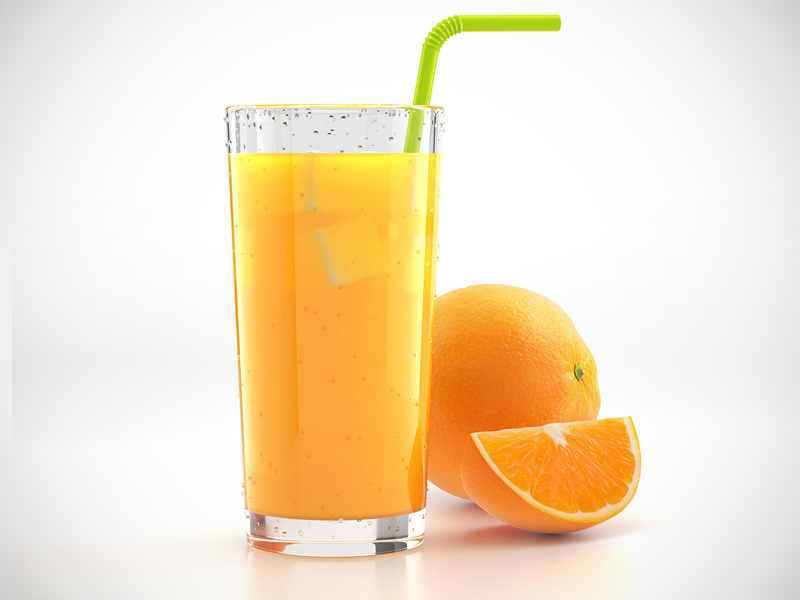 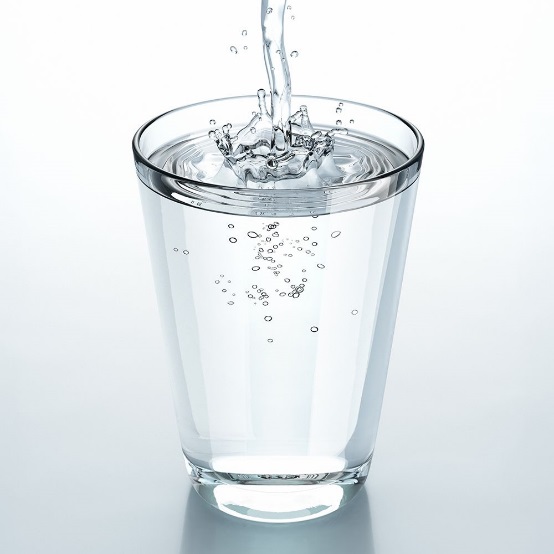 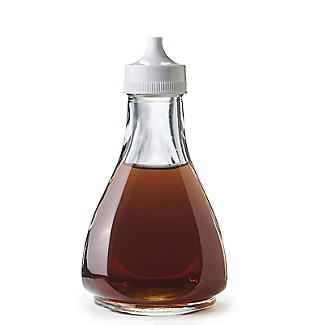 What happens when you mix an acid and an alkali?
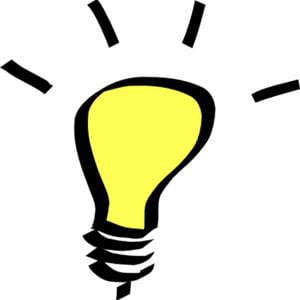 Write Down
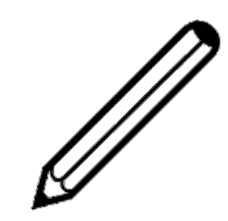 What happens when you mix an acid and an alkali?
Neutralisation
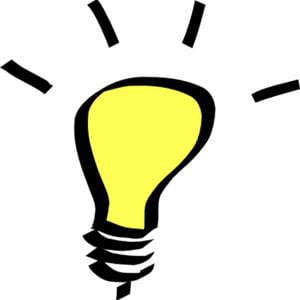 Write Down
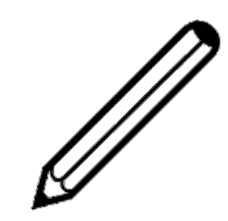 In chemical reactions reactants change into products
Acid  +  Alkali			      Salt  +  Water
Reactants 		          Products
[Speaker Notes: Demo any metal reacting with acid.]
Write Down
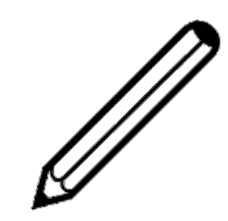 Neutralisation produces substances called s______.
hydrochloric acid produces chloride salts.
sulphuric acid produces sulfate salts.
nitric acid produces nitrate salts.
Practical: Neutralisation
Health and Safety
Must wear goggles.
Acids and Alkalis are corrosive therefore must be handled with safely and sensibly.

Anyone messing will be banned from doing practicals for this unit.
Equipment
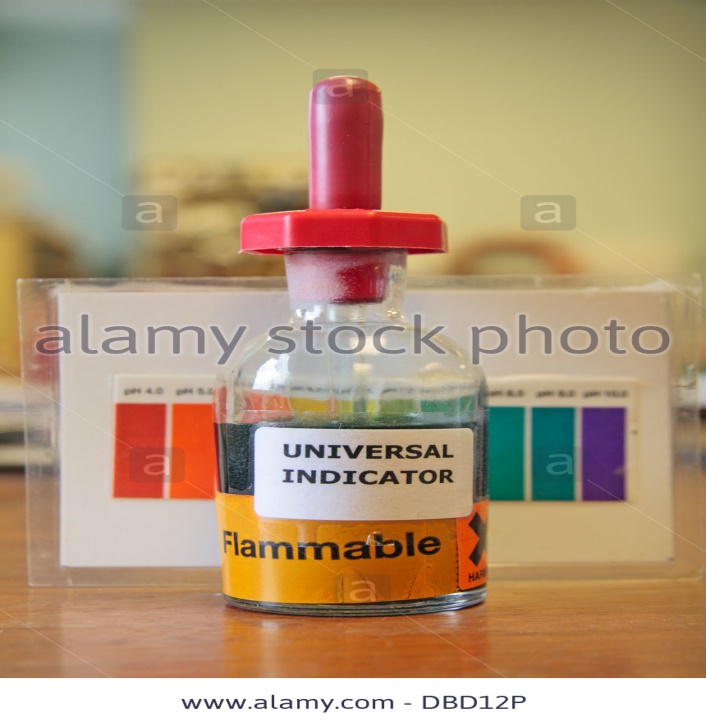 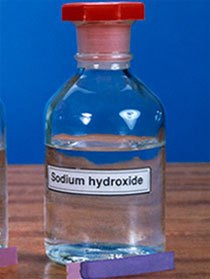 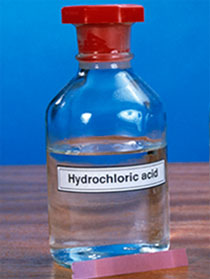 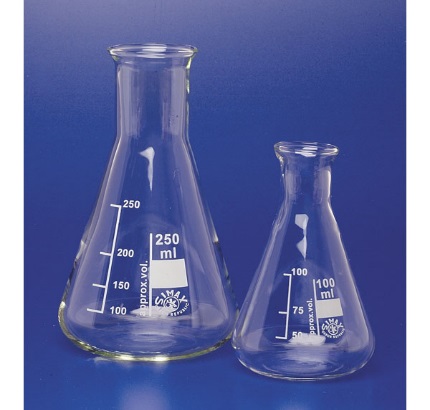 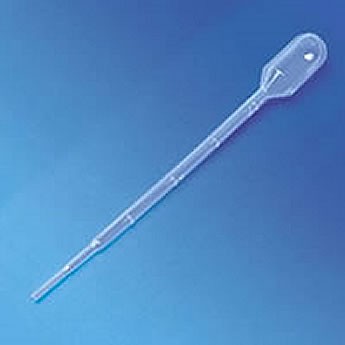 Conical flask
pipette
Universal indicator
Sodium hydroxide
Hydrochloric acid
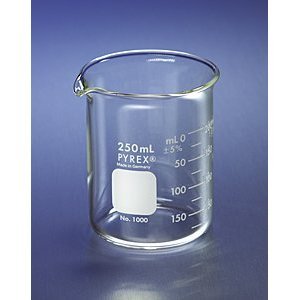 beakers
Write Down
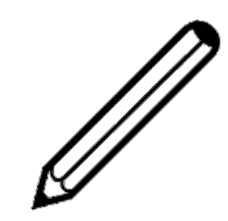 Table of Results
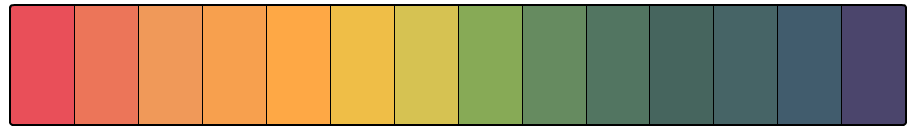 1
2
3
4
5
6
7
8
9
10
11
12
13
14
strong acid
neutral
strong alkali
Method
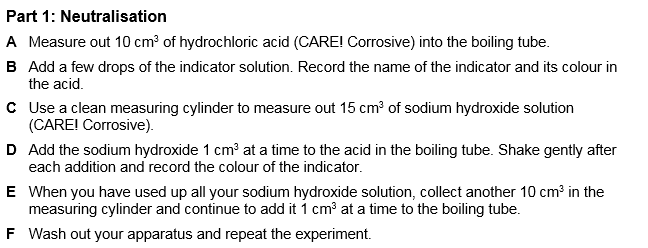 Method
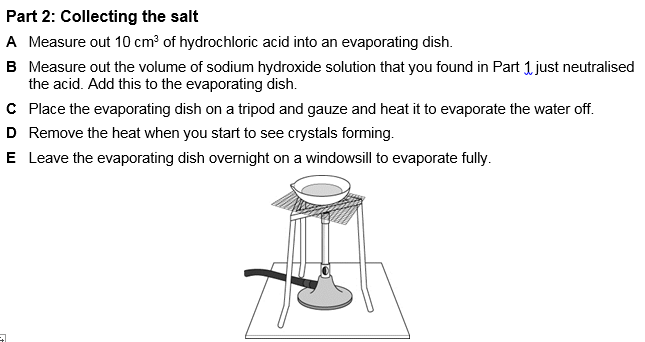 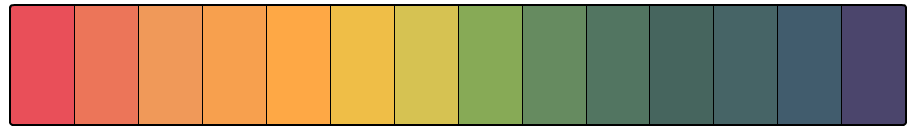 1
2
3
4
5
6
7
8
9
10
11
12
13
14
strong acid
neutral
strong alkali
Answer the following questions in full sentences
You poured in 10cm3 of hydrochloric acid in your conical flask.                        How much alkali do you need to add to make the acid neutral?
You have 25cm3 of sodium hydroxide (alkali).How much acid do you need to add to make the alkali neutral?
Practical: Neutralisation
Health and Safety
Must wear goggles.
Acids and Alkalis are corrosive therefore must be handled with safely and sensibly.

Anyone messing will be banned from doing practicals for this unit.
Equipment
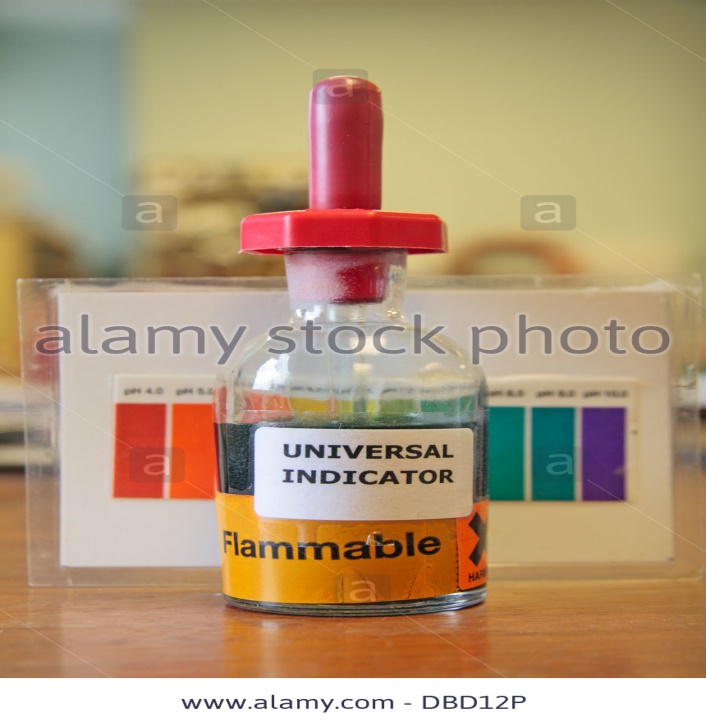 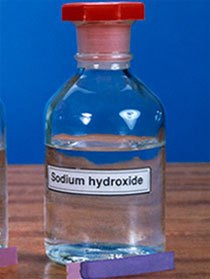 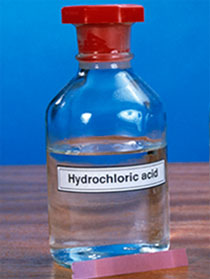 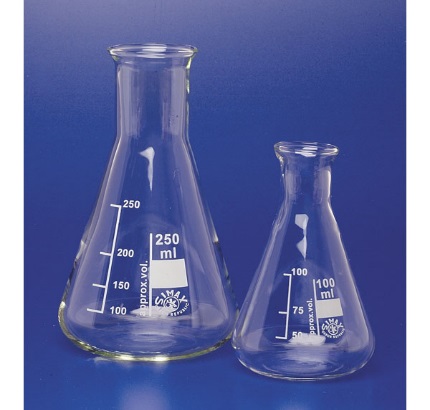 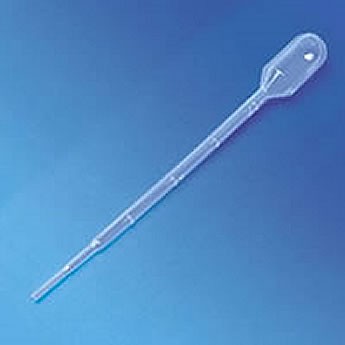 Conical flask
pipette
Universal indicator
Sodium hydroxide
Hydrochloric acid
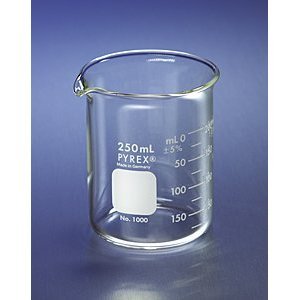 beakers
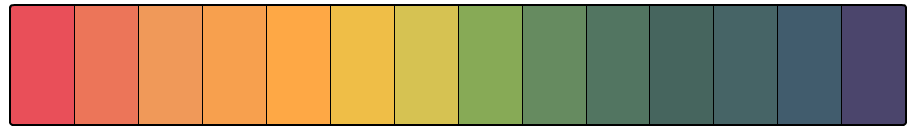 1
2
3
4
5
6
7
8
9
10
11
12
13
14
strong acid
neutral
strong alkali
Class Challenge
Organise yourselves to produce 14 flasks, one for each colour on the pH scale. Work as a team and help each other out!
Write Down
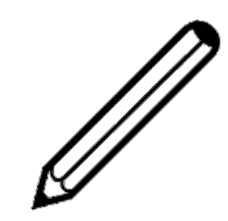 Quick Quiz
Write 1 – 5 in the margin of your book
1. 
2. 
3. 
4.
5. 

Watch the video and take notes – you will have a quiz based on the video
Quick Quiz
What is a base? Is it an acid or alkali?

When you react an acid with a alkali what is this chemical reaction called?

Can you name an everyday example of neutralisation?

Your stomach contains hydrochloric acid.  What pH is this?

In every neutralisation reaction, an acid and a base combine to form……………..
Quick Quiz
Alkali
Neutralisation
When indigestion tablets are taken to neutralise stomach acid
pH 2 or pH 1
Salt and Water
Write Down
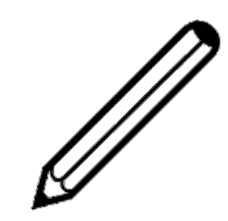 In chemical reactions reactants change into products
Metals  +  Acid			      Salt  +  Hydrogen gas
Reactants 		          Products
[Speaker Notes: Demo any metal reacting with acid.]
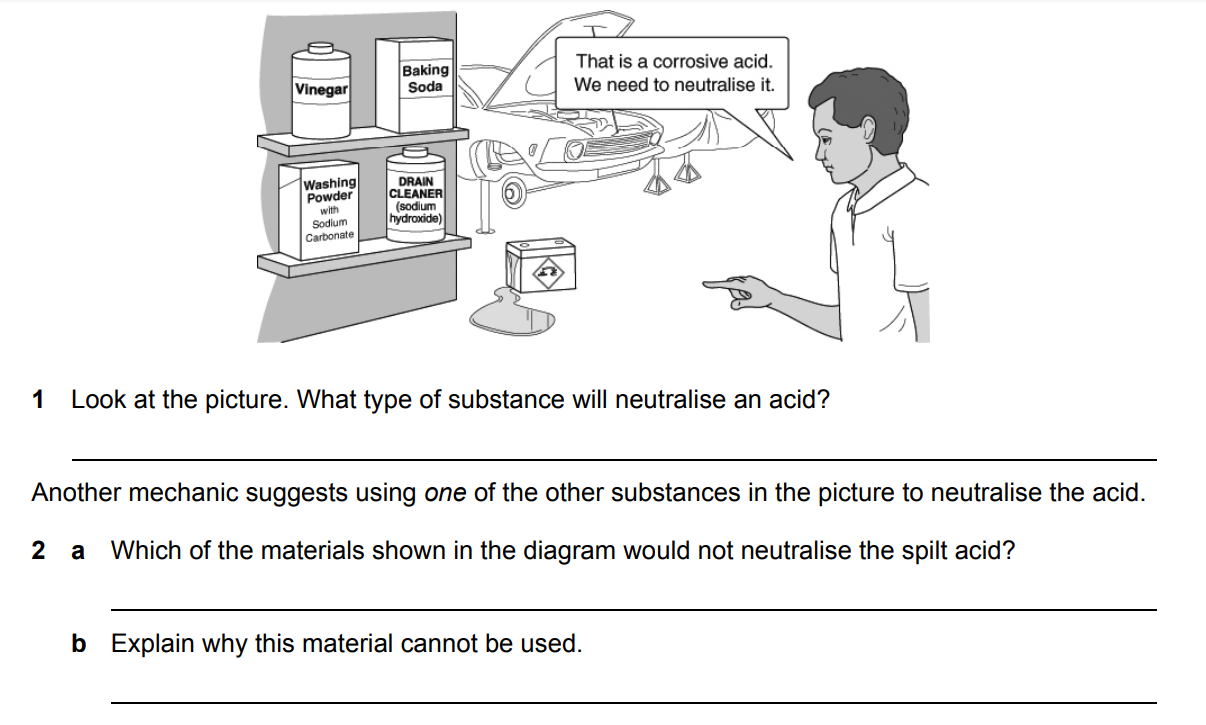 [Speaker Notes: 7Fd6]
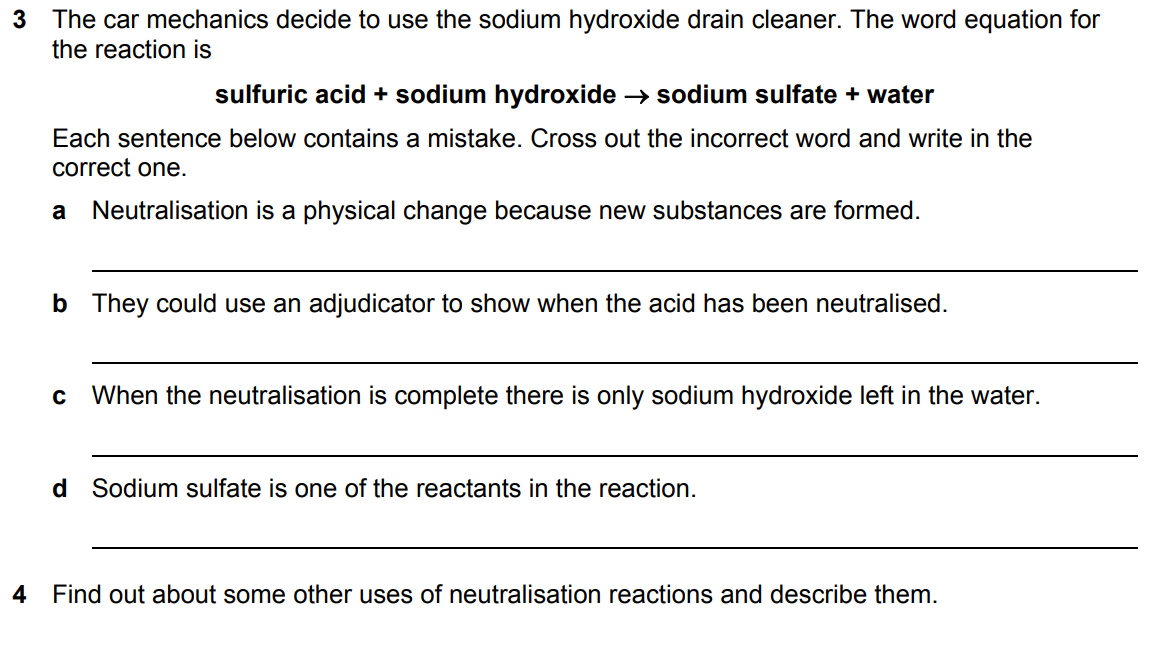